How to turn youth unemployment into employment
What does youth unemployment mean?
Youth unemployment is the unemployment of young people, defined by the United Nations as 15–24 years old. An unemployed person is defined as someone who does not have a job but is actively seeking work. In order to qualify as unemployed for official and statistical measurement, the individual must be without employment, willing and able to work, of the officially designated 'working age' and actively searching for a position. Youth unemployment rates are historically four to five times more than the adult rates in every country in the world.
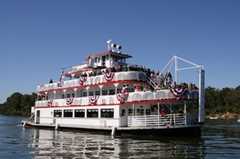 The problem of youth unemployment
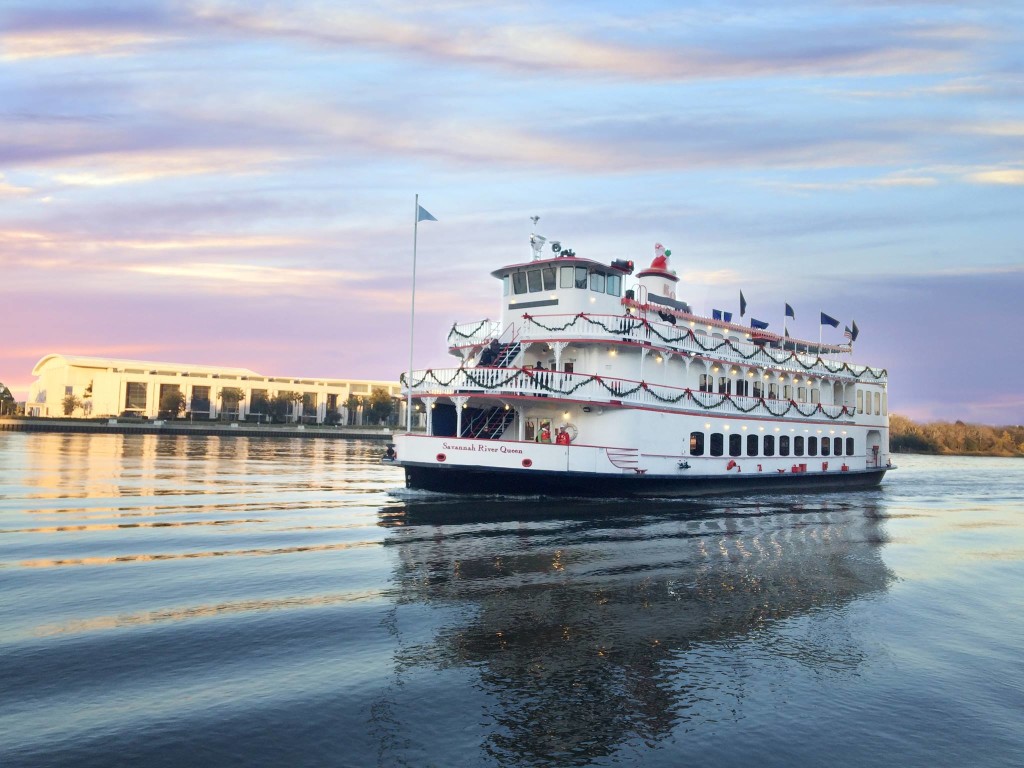 Severe youth unemployment affects countries at all stages of development, including advanced economies such as the United States and many countries of the European Union. As many as 73 million young people were out of work worldwide in 2013, and while economic growth is creating jobs, average youth unemployment remains alarmingly high. In Europe, for example, it tops 23 percent; in the United States, it hovers above 15 percent.
How to make young people get employed
First of all, companies should offer a place where to sleep and eat. Also they could give lunch for people between 15 and 24 years.
Companies should give more money to the youth.
There should be published offers for jobs in the newspapers, televisions, radios and internet.
Companies can offer free courses for developing employers skills
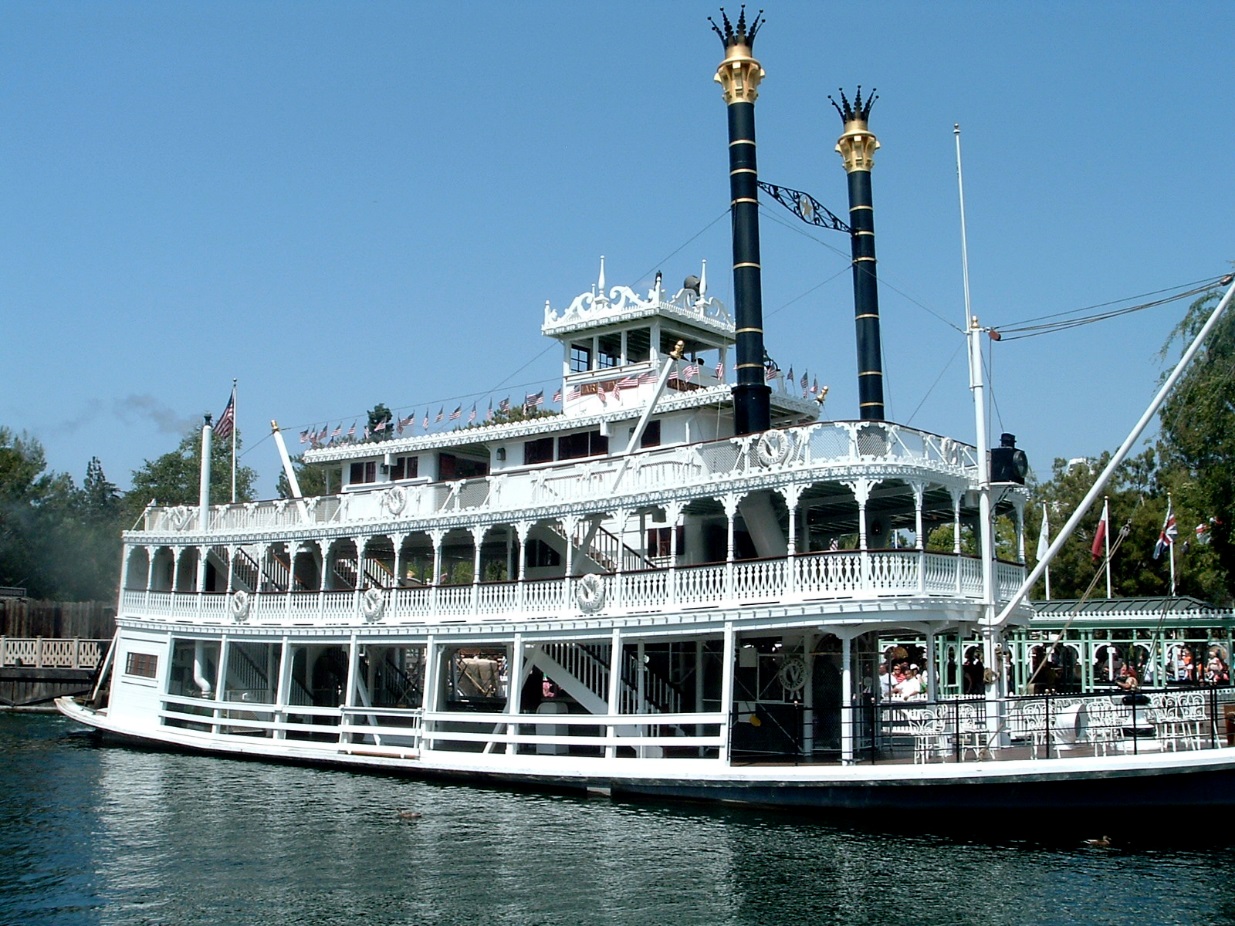 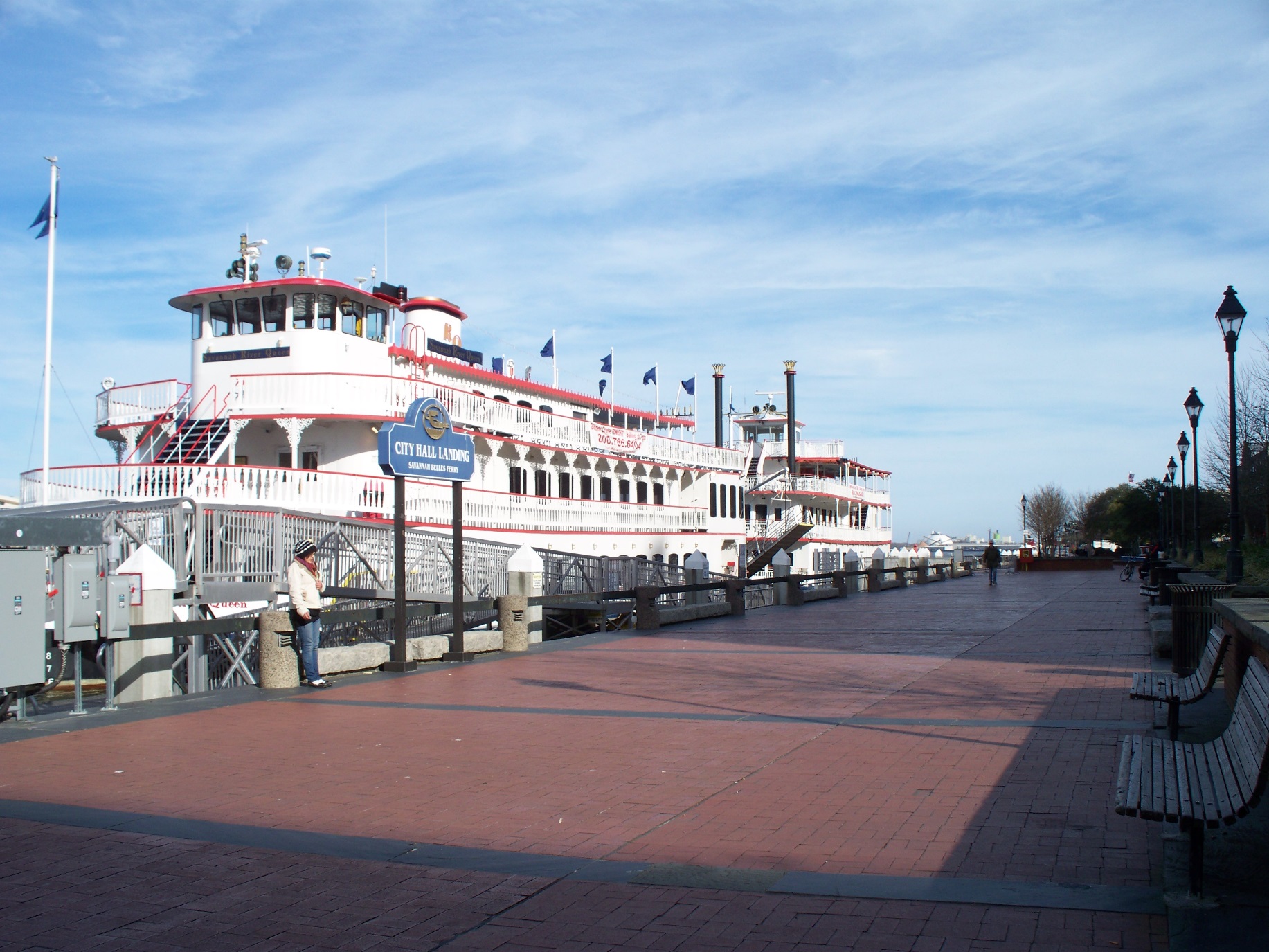 Take part in the Danube trip
At first this could give a lot of job opportunities for young people and develop the country’s economy.
To employ the people of the ship called “Danube Adventure” they must be up to 29 years old and they will complete a special training course.
Some people of the team will carry about the cabins, others will prepare the meal. The rest will be animators to entertain the participants on the ship.
Thanks for your attention!!!
By: Raul Musteata
          Bianka Balogh
          Simona Vulkova
          Tereza Petrzilkova